WEB SERVICES AND PROTOCOL IOD FOR VOLUMETRIC RENDERINGWG-27PUBLIC COMMENT
22 JUNE 2023
Scope
Introduces
Web services for server-side volumetric rendering
Volumetric Rendering Protocol IOD that specifies:
parameters for Volumetric Rendering
the algorithm for display,
criteria for selecting input images compatible with this protocol
Usage
A web service client can request a rendered result by provide rendering parameters and/or referencing a protocol IOD.
A Volumetric Rendering product can use a protocol IOD to produce a pre-defined rendering.
Copyright DICOM® 2023
2023-06-22
2
Guiding Principles
Focus on the most common rendering patterns
Derive parameters from existing Volumetric Presentation State attributes
Keep Volumetric Presentation State behaviors consistent with current Part 18 /rendered
Minimize client burden; can omit detailed parameters, leaving them to the servers’ discretion
Allow servers latitude to define and apply default behaviors (i.e., when in doubt, let the server decide)
State-less (client makes no assumptions about the server ...but server may cache the Volume for performance)
Target degree of rendering consistency similar to Volumetric Presentation State (PS17 XXX.1)
Utilize the same Volume Input Requirements specified for Volumetric Presentation State (PS3 C.11.23.1)
Copyright DICOM® 2023
2023-06-22
3
Web Clients
Advanced Functions
Basic Functions
Available by referencing a Volumetric Presentation State or a Volumetric Rendering Protocol:
Display Color
Shading and Lighting
Crop
Merge Multiple Volumes
Define a Composite MPR
Annotate
Render projection or orthographic view
Render endoluminal view (i.e., fly through)
Available in Query Parameters:
Pan
Zoom
Windowing
Set Quality
Rotate
Animate
Set Render Method
Copyright DICOM® 2023
2023-06-22
4
Web Services Basic Use Case
ER stroke patient is referred for a CT.
Non-contrast and CTA are acquired to rule out hemorrhage and intravascular thrombus.
Images are reviewed by ER physician.
The hanging protocol specifies a lossless JPEG-LS multi-frame image of thick slab axial MIPs of the CTA. 
The viewer submits a web service request with corresponding image references, rendering mode, slab thickness and spacing parameters.
The ER physician views images that best demonstrate the Circle of Willis.
Render series 3 as an axial MIP slab
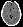 GET http://server.com.../
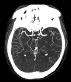 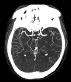 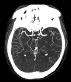 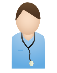 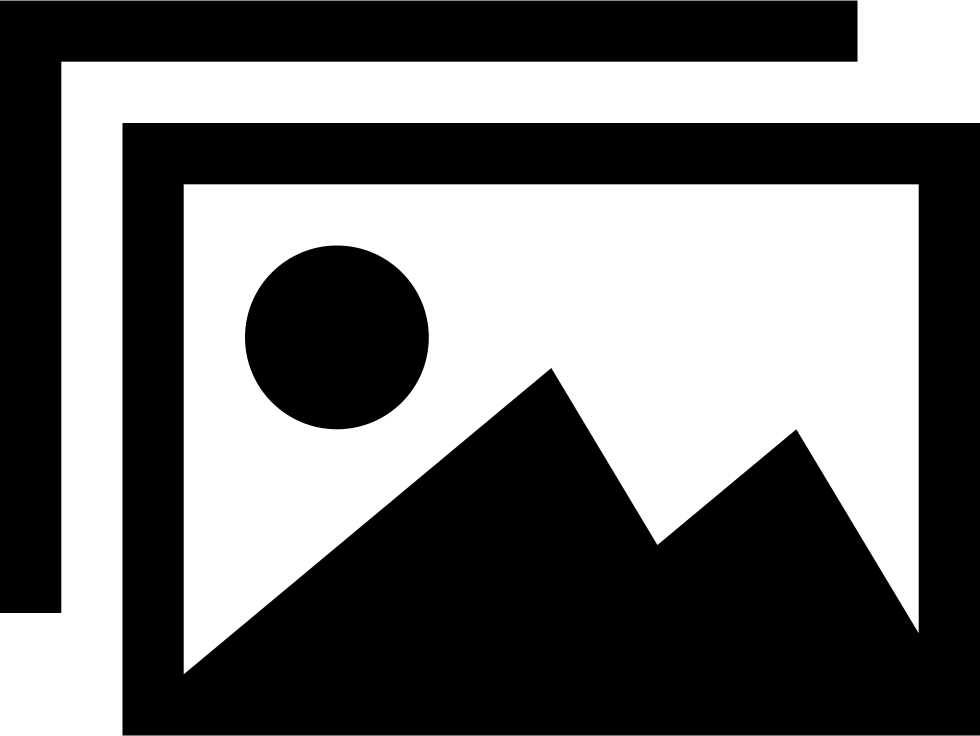 2023-06-22
5
Copyright DICOM® 2023
Web Services Basic Use Case
Render a  Thick Slab MPR from a Series Target Resource
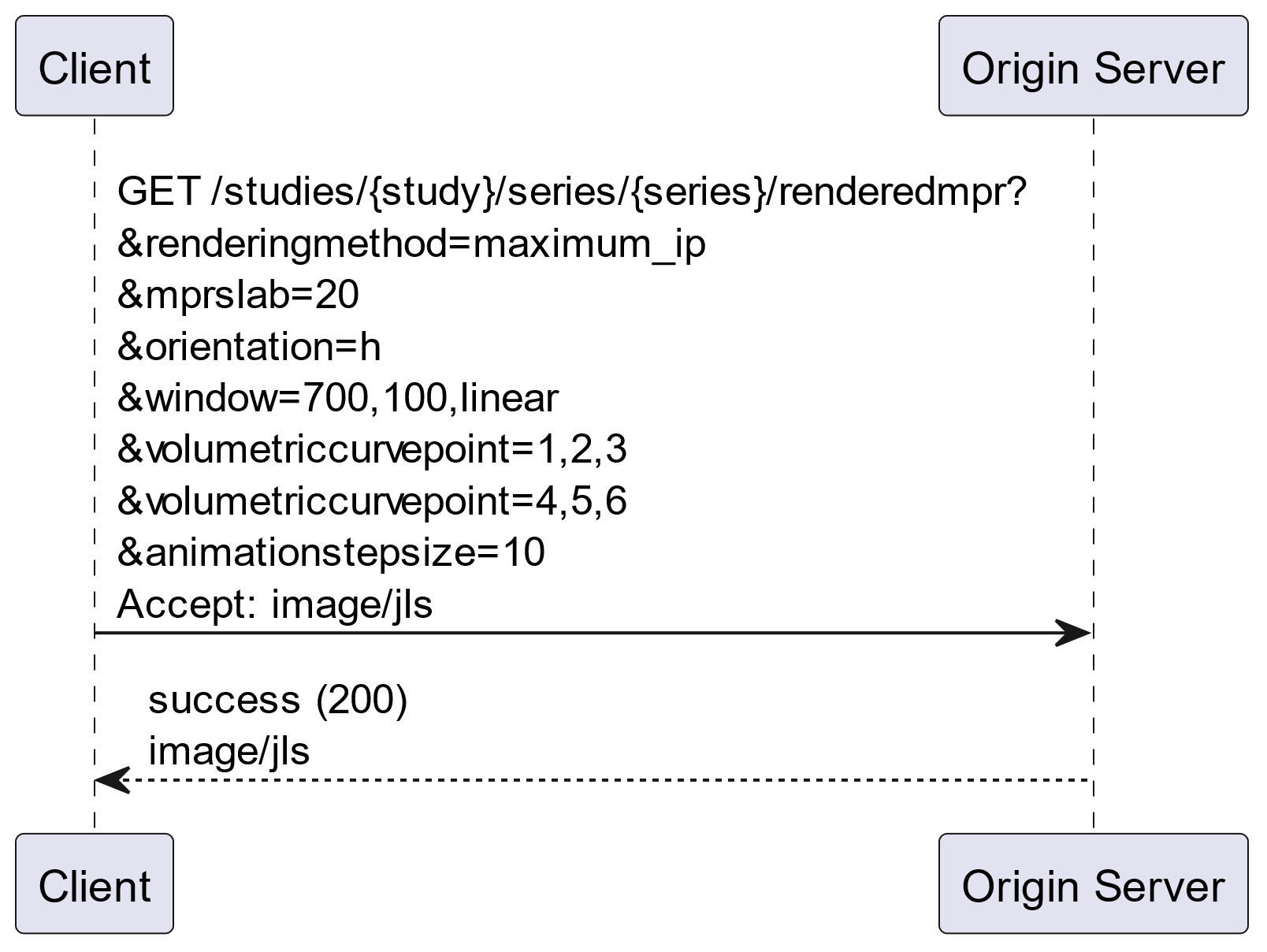 Copyright DICOM® 2023
2023-06-22
6
Web Service Using Volumetric Presentation State
Save this segmentation as a presentation state
A prospective liver donor is referred for a CT angiogram to assess their hepatic blood supply. 
A technologist segments the hepatic vein, portal vein and hepatic arteries in volumetric models that are saved as a DICOM Volumetric Presentation State.
The surgeon selects the presentation state containing the rendered models of the anatomy of interest. 
The viewer submits a web service request referencing the presentation state.
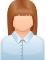 Render the models we segmented last week
GET http://server.com.../
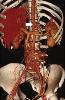 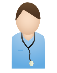 Copyright DICOM® 2023
2023-06-22
7
Web Services Advanced Use Case
Render a Volume Rendering  Volumetric Presentation State Target Resource
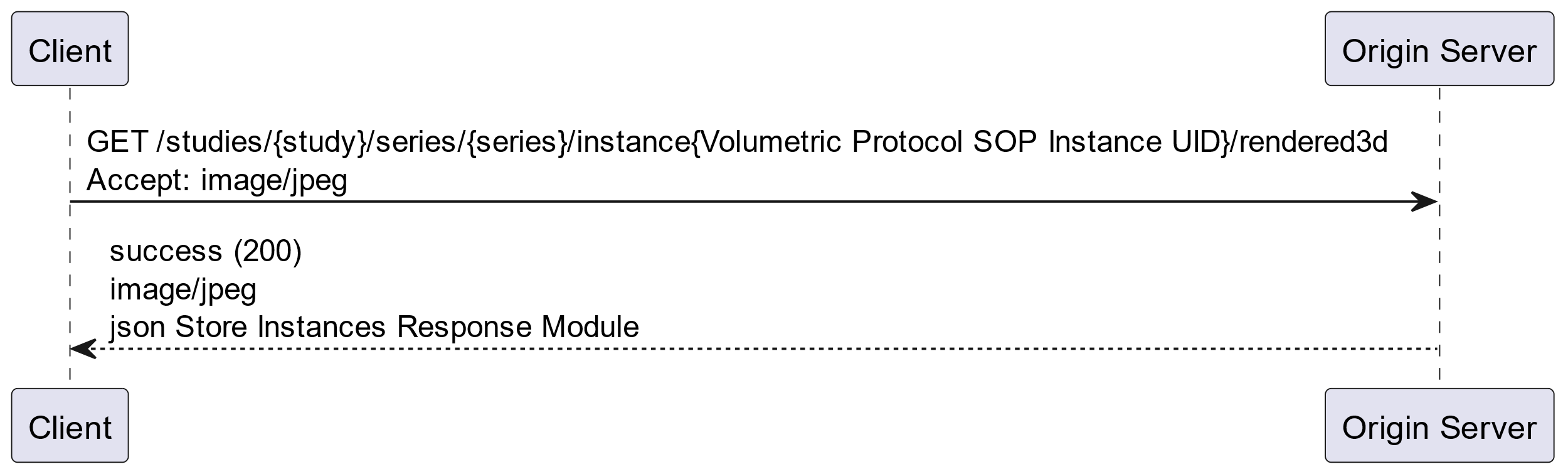 Copyright DICOM® 2023
2023-06-22
8
Relationship of Web Services to Presentation States
Volumetric Presentation States (supplements 156 and 190) save rendering parameters, segmentations and compositing, performed during post-processing of a specific patient study.




Volumetric Rendering services render volumes based on parameters that are specified in the API request or in a Volumetric Presentation State target resource.
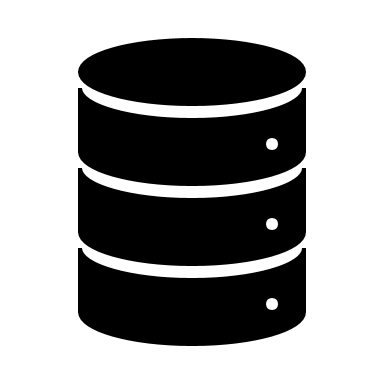 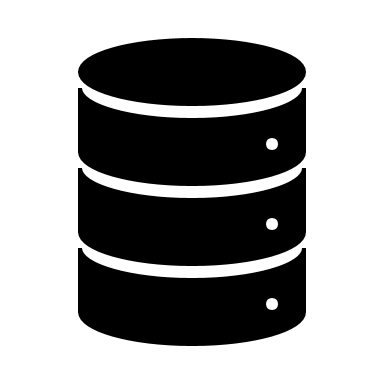 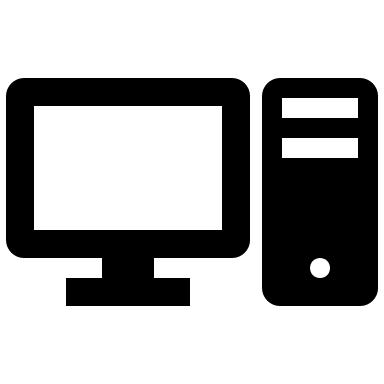 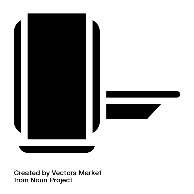 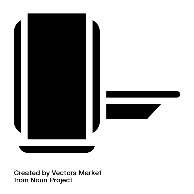 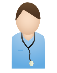 Render saved Presentation State
PACS
PACS
Post-Processing
(server or workstation)
Modality
Modality
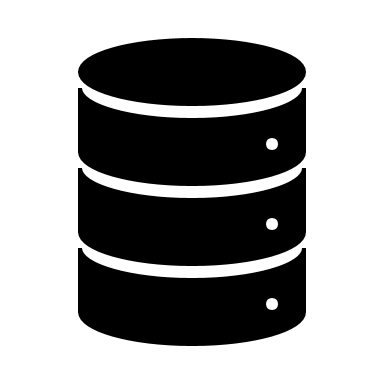 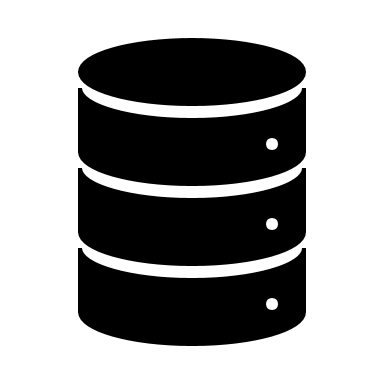 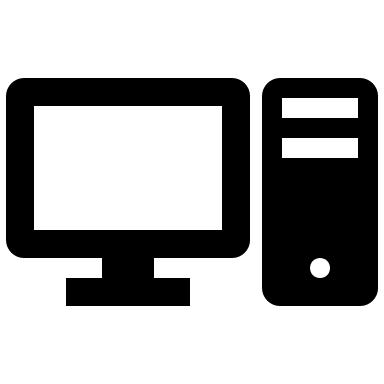 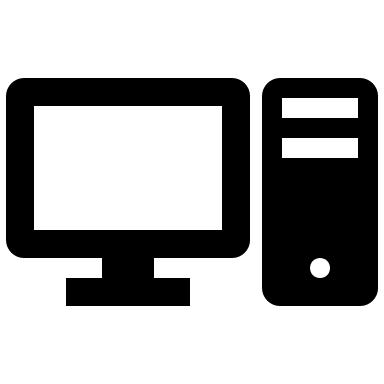 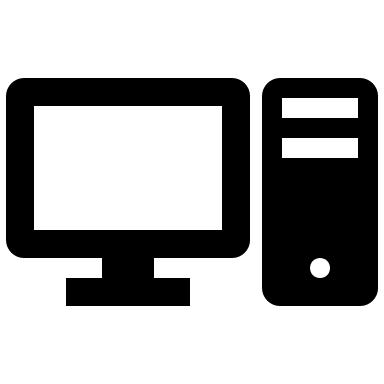 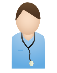 Rendering Server
Render based on Query parameters
or
Render a saved Presentation State
Copyright DICOM® 2023
2023-06-22
9
Relationship of Web Services to Volumetric PROTOCOL IOD
Volumetric Protocol saves rendering parameters as protocol that is generic, and not specific to a particular patient.
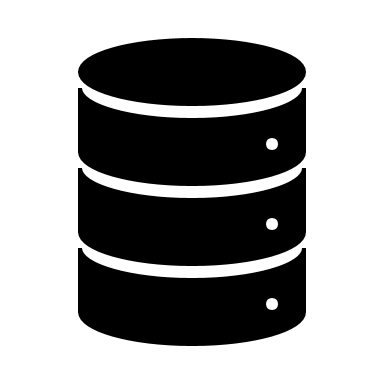 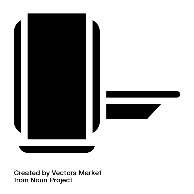 PACS
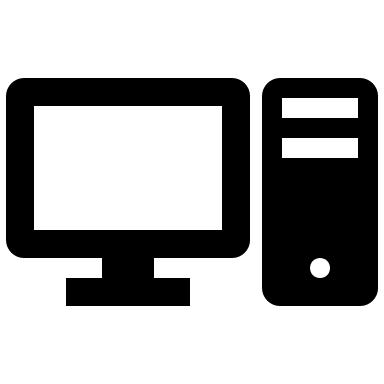 Rendering Server with Defined Protocols
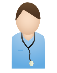 Modality
Render based on a Defined Protocol
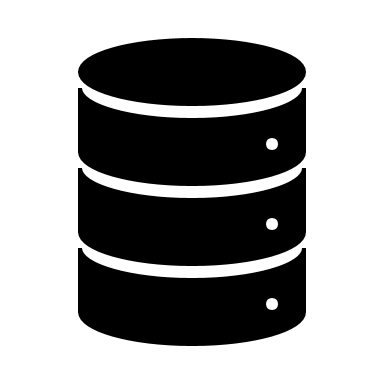 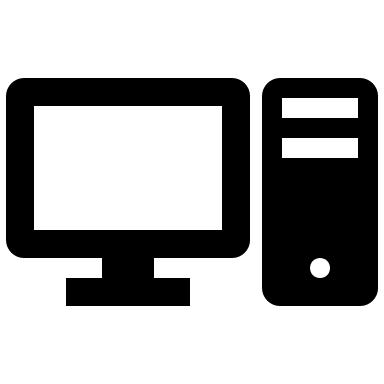 Copyright DICOM® 2023
2023-06-22
10
WEB Services Query Parameters
Derived from existing Volumetric Presentation State attributes
Used to control image set inputs, algorithm and presentation

When Query Parameters are omitted, the Origin Server is allowed to apply default behavior, or return an error
Query Parameters may override behavior established in a Volumetric Protocol
Query Parameters may not override behavior established in a Volumetric Presentation State, except for orientation
Copyright DICOM® 2023
2023-06-22
11
Web Services Rendering Pipeline
Copyright DICOM® 2023
2023-06-22
12
Simple Volume Pipeline
A set of frames that meets Volume Input Requirements (PS3 C.11.23.1)
Resample Inputs that meet Input Requirements as Volume Data
Apply display algorithm and presentation parameters to the Volume Data to create a view
Return 2D representation of the view as requested media type
Specify Input Instances or Frames
Volumetric Source Information
Display Algorithm
Desired  Slices
Presentation
(View)
Media Type
Target Resource
Simple Volume Data
Algorithm
Presentation
{s}/studies/{study}/series/{series}/rendered3d?renderingmethod=volume_rendered&orientation=a           Accept: image/jpeg
Copyright DICOM® 2023
2023-06-22
13
Simple Volume Pipeline
A set of frames that requires refinement to meet Volume Input Requirements
Resample Inputs that meet Input Requirements as Volume Data
Apply display algorithm and presentation parameters to the Volume Data to create a view
Return 2D representation of the view as requested media type
Specify Input Instances or Frames
Volumetric Source Information
Display Algorithm
Unrequired Slices
Desired  Slices
Presentation
(View)
Media Type
Target Resource
Simple Volume Data
Algorithm
Presentation
...series/{series}/rendered3d?volumeinputreference={uid}&renderingmethod=volume_rendered&orientation=a          Accept: image/jpeg
Copyright DICOM® 2023
2023-06-22
14
Multivolume Pipeline
A set of temporal frames that requires refinement to meet Volume Input Requirements
Resample Inputs that meet Input Requirements as Volume Data
Apply display algorithm and presentation parameters to the Volume Data to create a view
Return 2D representation of the view as requested media type
Specify Input Instances or Frames
Volumetric Source Information
Display Algorithm
Unrequired Slices
Desired Slices
Desired Slices
Media Type
Presentation
(View)
Target Resource
Multivolume Data
Algorithm
Presentation
{s}/studies/renderedmpr?CardiacRRIntervalSpecified=140-260&renderingmethod=maximum_ip&orientation=a
Accept: video/mp4
Copyright DICOM® 2023
2023-06-22
15
Web Services Key Terms
Volume Input Requirements: constraints on the input instances or frames identified as input to Volumetric Rendering. See PS3.3 C.11.23.1 Presentation Input Type Volume Input Requirements for a detailed definition. Only instances or frames conforming to Volume Input Requirements can be rendered
Volume Data: Instances or frames conforming to Volume Input Requirements are resampled into Volume Data, represented by a set of parallel XY planes whose positions are relative to each other, arranged in a cartesian voxel grid.
Copyright DICOM® 2023
2023-06-22
16
Volumetric Source Information
Display Algorithm
Desired  Slices
Presentation
(View)
Media Type
Specify Inputs & Volume Definition
Copyright DICOM® 2023
2023-06-22
17
Web Services Types of Input
Copyright DICOM® 2023
2023-06-22
18
Web Services Related Parameters
Parameters to specify input frames within the Target Resource that meet Volume Input Requirements (PS3 C.11.23.1)
volumeinputreference: an image having characteristics of what is to be rendered (i.e., render images like this)
Attribute Matching: specifies common Attribute/Value pair characteristics of the Volume Data (PS3.18 8.3.4.1)
volumetricprotocol: includes optional modules with Volume Data input criteria
Copyright DICOM® 2023
2023-06-22
19
Web Services Examples
Web Services Use Case: Multiphase liver
3 scans through the liver are obtained , each corresponding to a contrast phase (arterial, portal-venous and venous)
All images are in a single series of Legacy CT Image objects. 
The scanner used to acquire the images increments Acquisition Number (0020,0012) for each “pass” through the liver:
1 = arterial
2 = portal-venous
3 = venous
Example:
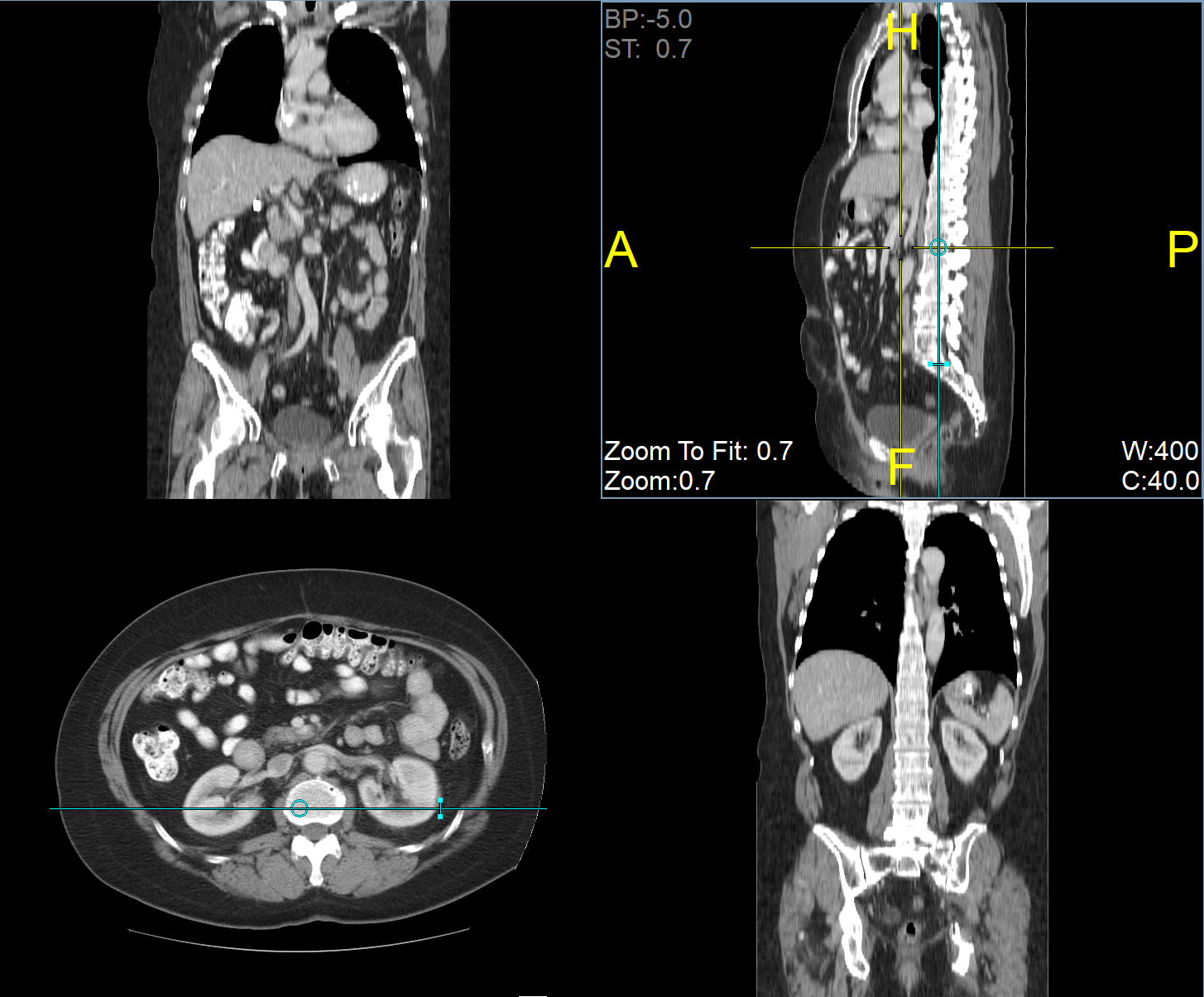 Acquisition 1
Acquisition 2
Acquisition 3
.../series/{series}/renderedmpr?AcquisitionNumber=1-3
&renderingmethod=maximum_ip
&orientation=a
&animationrate=10  
Accept: video/mp4
Copyright DICOM® 2023
2023-06-22
21
Volumetric Source Information
Display Algorithm
Desired  Slices
Presentation
(View)
Media Type
Algorithm
Copyright DICOM® 2023
2023-06-22
22
Web Services Related Parameters & RESOURCES
Control the rendering algorithm applied to the Volume Data

New Resources
/rendered3D: resource specifies 3D volumetric rendering
/renderedMPR: resource specifies planar reformatting
New Parameters
renderingmethod: the display algorithm, i.e., volume rendered, MIP, MINip, average
mprslab: MPR slab thickness
volumetricprotocol: advanced control (Volume Render Geometry, Render Shading, Render Display, Multi-Planar Reconstruction Geometry, MPR Volumetric Presentation State Display)
Copyright DICOM® 2023
2023-06-22
23
Web Services Related Parameters & RESOURCES
Control the rendering algorithm applied to the Volume Data

Existing Parameters (see PS3.18, Section 8.3.5.1.4)
Windowing: control window/center of MIP, MINip, average renderings
Copyright DICOM® 2023
2023-06-22
24
Web Services Examples
Copyright DICOM® 2023
2023-06-22
25
25
Volumetric Source Information
Display Algorithm
Desired  Slices
Presentation
(View)
Media Type
Presentation
Copyright DICOM® 2023
2023-06-22
26
Web Services Related Parameters
viewport: control scaling (i.e., Render Field of View) of the rendered 2D image or video
Two mutually exclusive options to determine the initial orientation of the resampled Volume Data:
The “orientation” parameter establishes the standard anatomic position of the patient as viewed by the camera, and
Camera orientation parameters (“viewpointposition”, “viewpointlookat”, or “viewpointup”) establish the camera position and direction as it views the patient. See C.11.30.1 in PS3.3
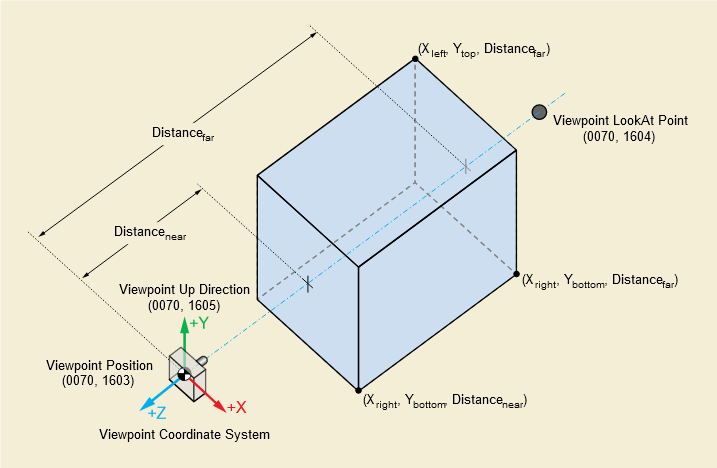 Copyright DICOM® 2023
2023-06-22
27
Volumetric Source Information
Display Algorithm
Desired  Slices
Presentation
(View)
Media Type
Animation
Copyright DICOM® 2023
2023-06-22
28
Related Parameters
Initial frame is established by orientation parameters. The animation parameters dictate subsequent frames. The origin server determines initial phase displayed for multivolume temporal data,
swivelrange: angular range over which a rendered volume rotates around the swivel axis
volumetriccurvepoint: specifies coordinates of points of the animation curve 
animationstepsize: specifies distance between animation steps (degrees between steps in a swivel, or mm between steps along an animation curve)Identical to animation in a Volumetric Presentation State
volumetricprotocol: advanced control using the Presentation Animation Module
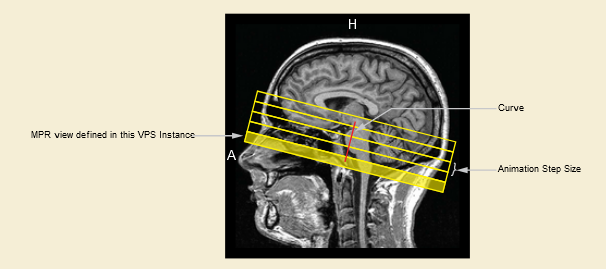 See PS3.17 XXX.3.4.1
Copyright DICOM® 2023
2023-06-22
29
Web Services Example
Copyright DICOM® 2023
30
Volumetric Source Information
Display Algorithm
Desired  Slices
Presentation
(View)
Media Type
Return Image
Copyright DICOM® 2023
2023-06-22
31
Media Types
Copyright DICOM® 2023
2023-06-22
32
Returning RenderING Attributes
Use Case
A client requests a 3D volume rendering without query parameters
The origin server returns the rendering based on default values that it chose to apply 
The client wants to request a new rendering, with different camera position parameters. 

volumetricmetadata: return a response module containing attributes that can be specified by the client as Query Parameters in a future request
Copyright DICOM® 2023
2023-06-22
33
Volumetric Rendering Protocol
Copyright DICOM® 2023
2023-06-22
34
Volumetric Rendering Protocol
Facilitates post processing operations by offering the operator pre-defined rendering parameters, such as: color, shading, and lighting
Protocol parameters are reused from the existing Volumetric Presentation States
The Volumetric Rendering Protocol IOD is a part of the family of Defined Protocols, and provides a means to specify a set of general volumetric rendering parameters for a specific clinical application
Typical use case:
Select the images to be rendered
Identify the desired protocol by selecting a representative thumbnail view 
Launch the volumetric rendering application
The volumetric rendering application applies the rendering parameters specified in the protocol to the selected images
Note:
Protocols may be specific to a manufacturer,  modality, or a modality performed procedure protocol
Copyright DICOM® 2023
2023-06-22
35
Typical Volumetric Rendering Protocol Workflow
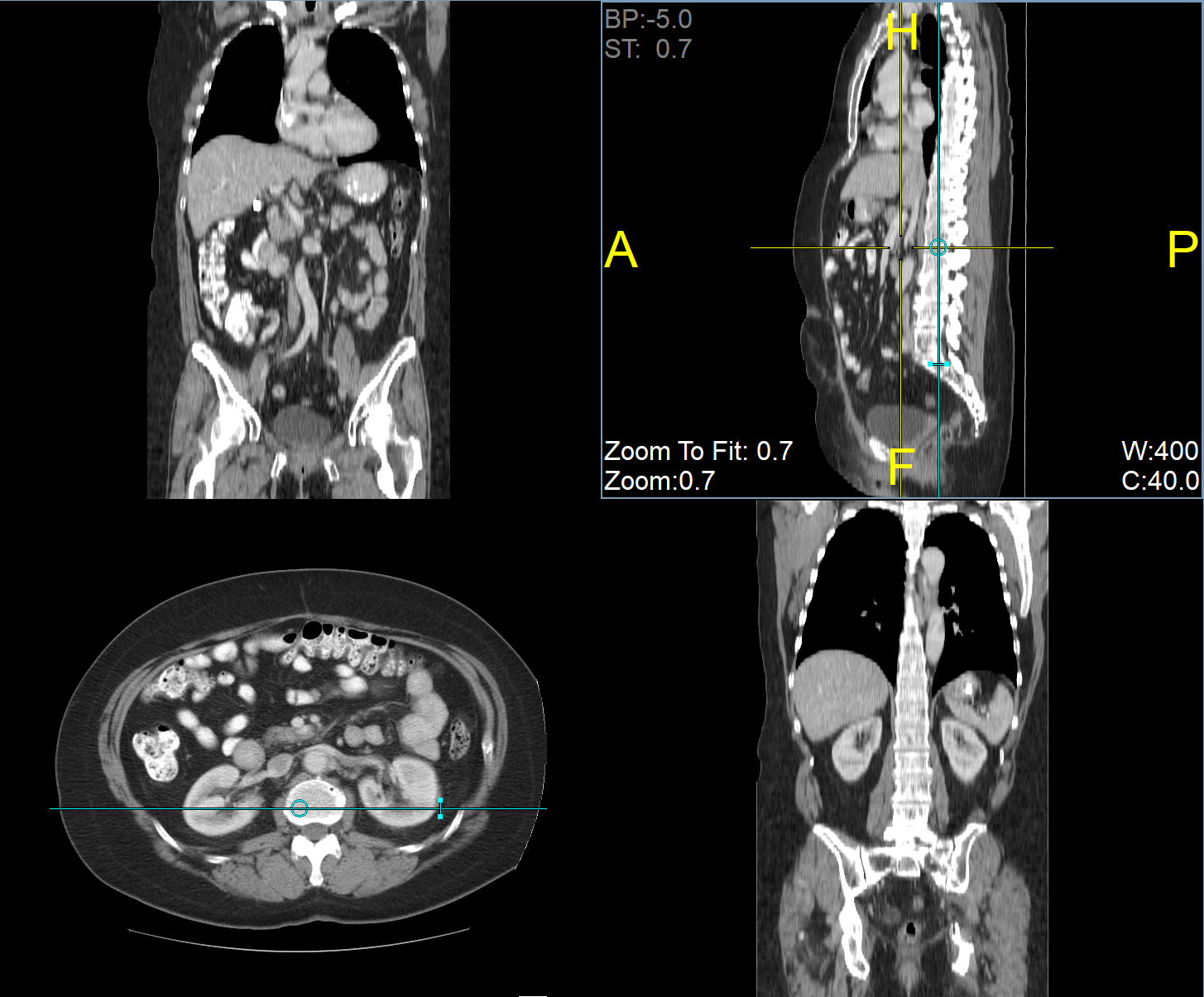 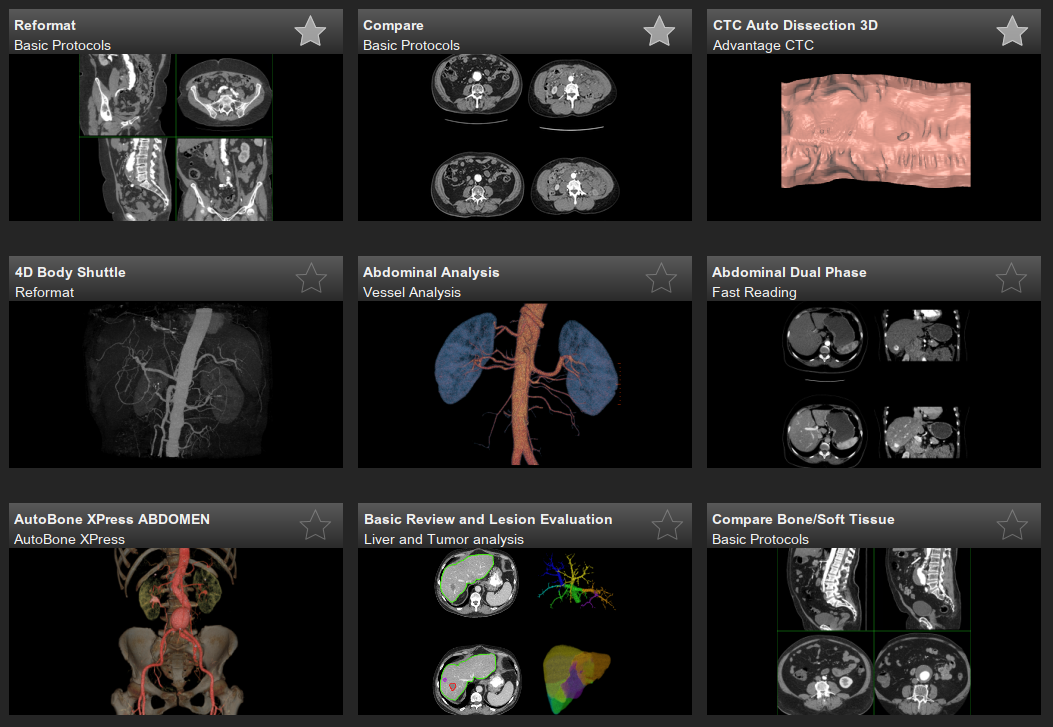 Desired Slices
+
Input Images
Protocol
=
Rendering
Copyright DICOM® 2023
2023-06-22
36
Volumetric Protocol
Volumetric Protocol Volume Organization Modules
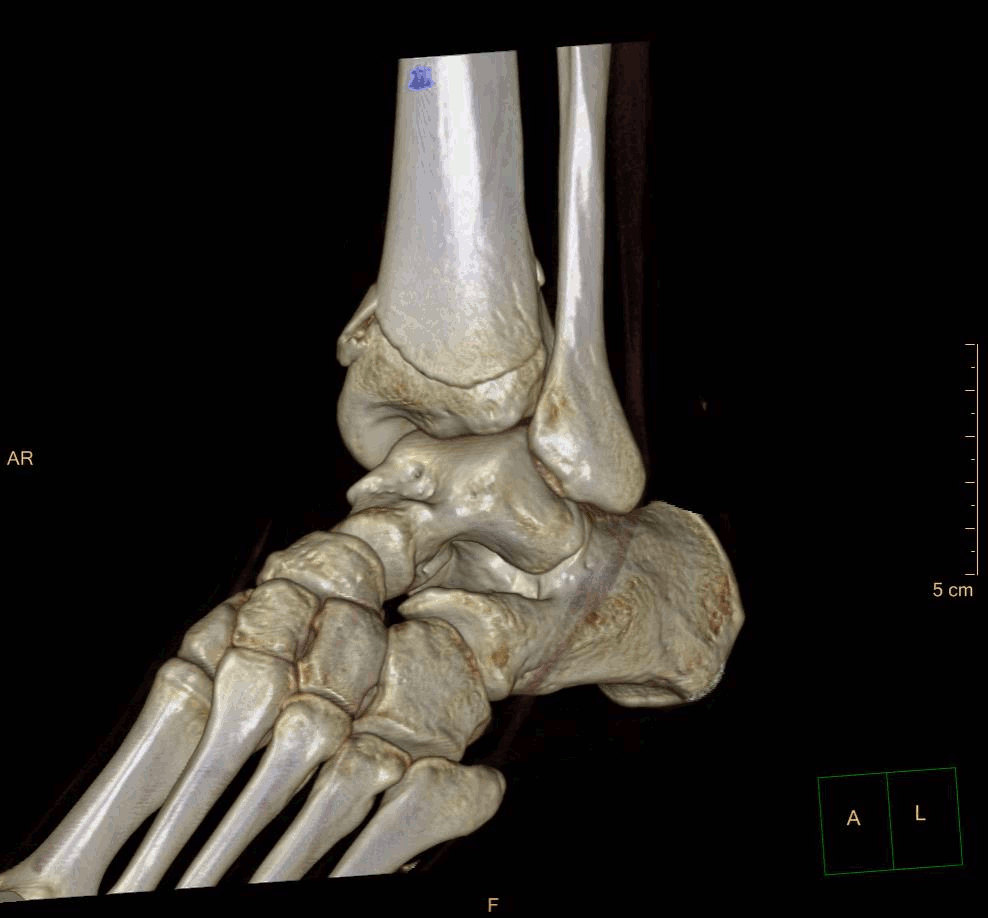 Simple volume
Y
Z
X
Volumes can be organized as: 
Simple volume
Temporal multi-volume
Multi-stack (spatially separated volumes)
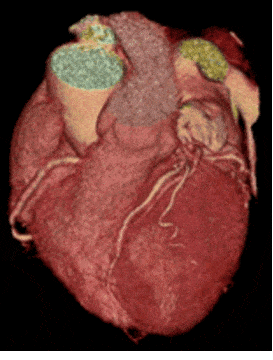 t n
Temporal multi-volume
t 3
t 2
t 1
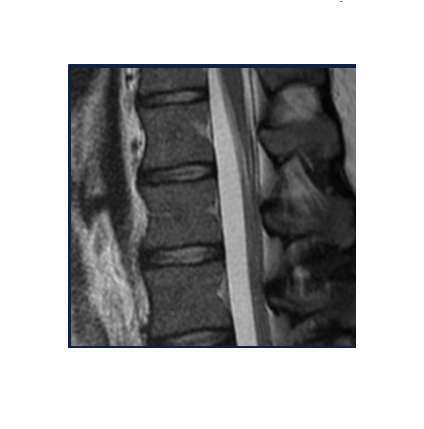 s1
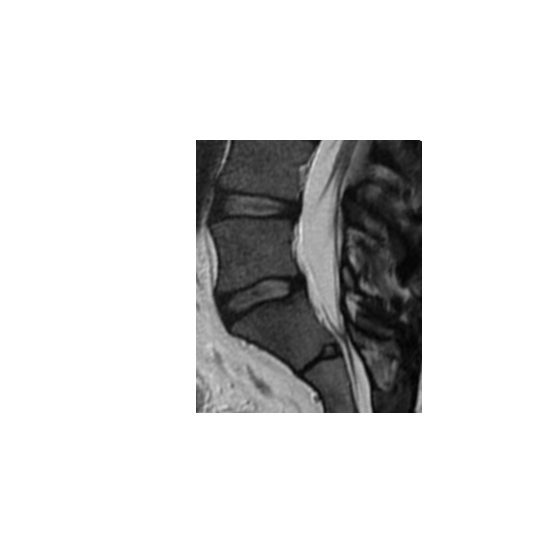 s2
Multi-stack
s3
Volumetric Protocol Volume Organization Modules
Steps to organize input images into sorted volumes
Desired Slices
Volumetric Source Information
Unrequired Slices
Desired Slices
Desired Slices
Step 1: Identify Desired Images
(Volume Data Input Image Set Module)
Step 2: Define Volumes
(Volume Definition Module)
Step 3: Sort Volumes for Processing
(Volume Definition Module)
Copyright DICOM® 2023
2023-06-22
39
Volumetric Protocol Examples